Workshop Digital Source Criticism - Stefania Scagliola
26-6-2018
Workshop Digital Source Criticism - Stefania Scagliola
Who am I?

Italian passport, Dutch citizen, employee in Luxembourg

Researcher at C2DH- Luxembourg Centre for Contemporary and Digital History - Universite de Luxembourg 

Task: creating a teaching platform on Digital Source Criticism for bachelor students of Humanities 

Expectation for today:

Connect to your teaching context - what do you teach students? 
What is your own experience with the digital in the classroom?

Teach you some basic digital research skills

Test some of my teaching material
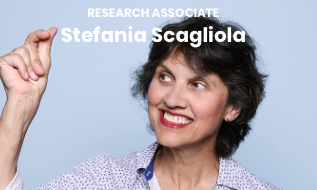 [Speaker Notes: STEFANIA]
Workshop Digital Source Criticism - Stefania Scagliola
What are we going to do?             

25 min presentation round with participants
15 min presentation by me: 
The difference between  ‘information literacy’, ‘digital literacy’, ‘digital source criticism’
Digital Source Criticism; why does it mean?
Show draft of our Teaching platform Ranke.2 – 1 clip  and 1 assignment  
60 min hands on assignment 1 :  tracing the origin of an image that has been integrated in school history book 
Pause 15 min
60 min hands on assignment 2 : analyzing  a Youtube clip.  
                       Who put it there? How does it work ?
Wrap up
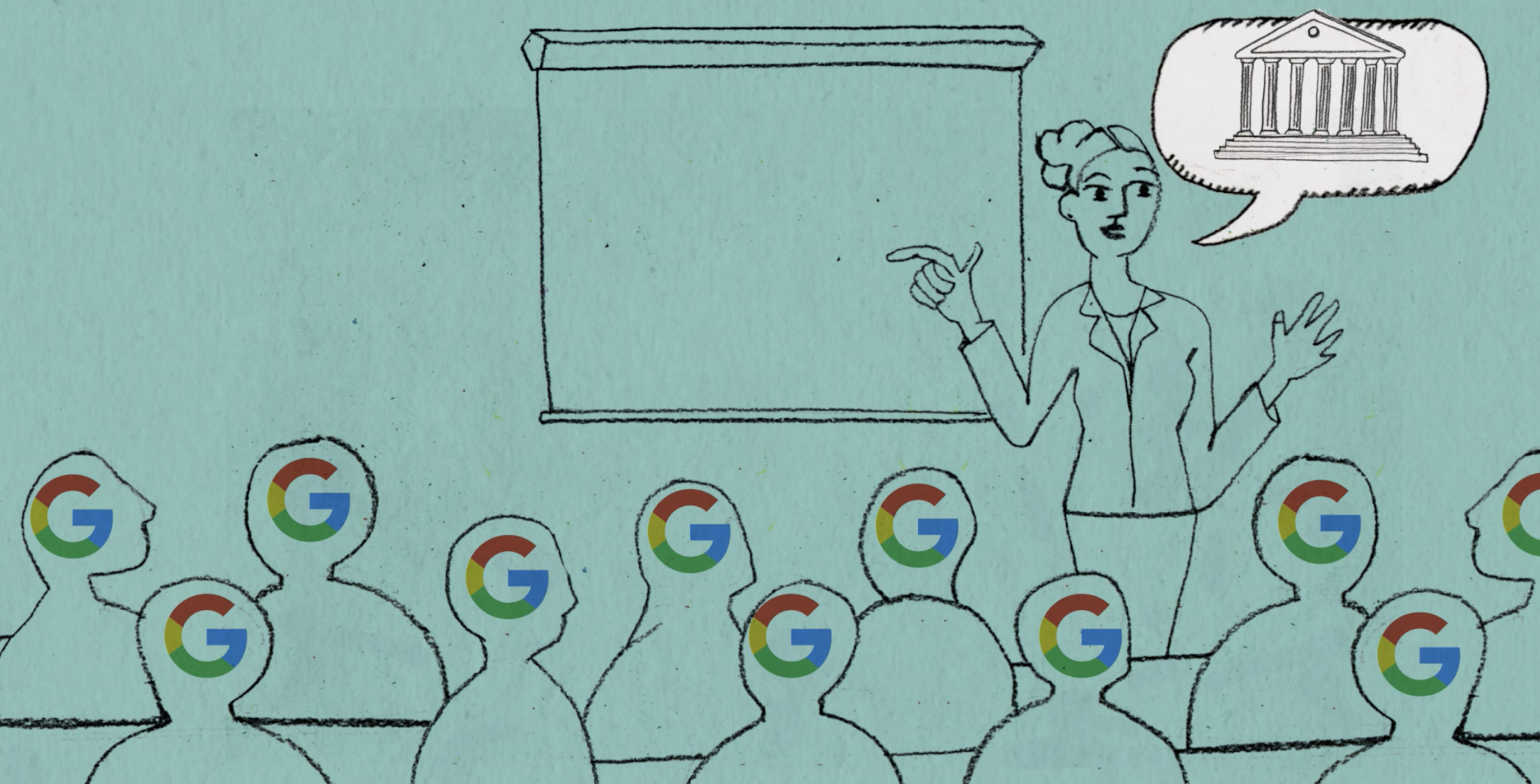 [Speaker Notes: STEFANIA]
Oh my God, where do I start?
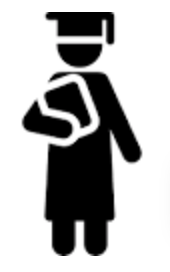 Facts
Facts
Interpretation
Publicity
Propaganda
Digital literacy
Media
literacy
Knowledge
Literacy
Historical Context
Different forms of literacies
Literacy: Understanding something 

Reading  literacy: level of comprehension of material that you read 

Writing literacy: level of mastering language to express oneself and communicate with others

Media literacy - Understanding of how media works, being conscious of the fact that a message is not always accurate and objective, being able to understand the concept of ‘bias’ and ‘perspective’

Information literacy - this is about the information itself, regardless of the medium 

Technological literacy - your understanding of a technology and how well you can apply it in everyday life
[Speaker Notes: STEFANIA]
Digital Literacy
Digital Literacy:   https://www.webwise.ie   very useful website! 

University of Derby GB  https://youtu.be/p2k3C-iB88w
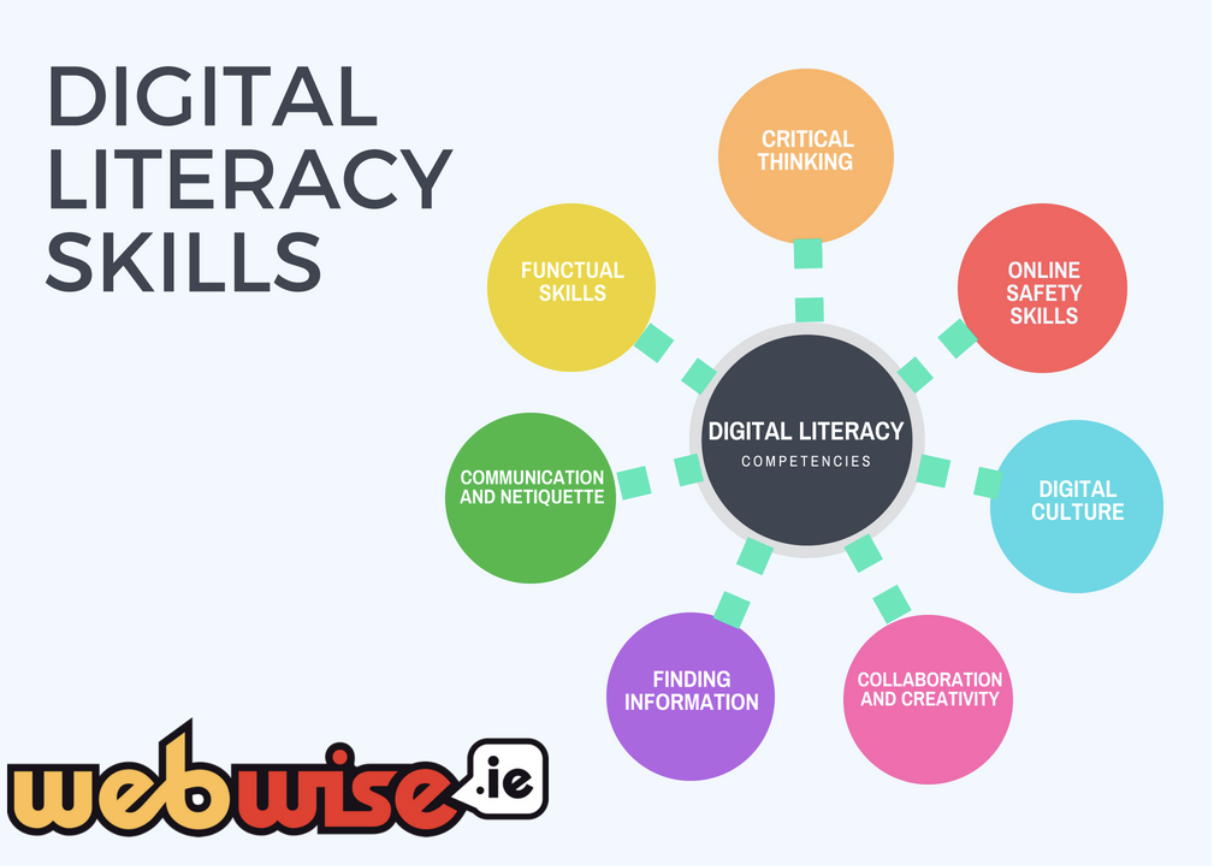 How do we translate 
this to History and Source Criticism?
[Speaker Notes: STEFANIA]
You start with asking a series of simple questions
What type of source is it?
Who created it?
When?
Where?
Why was it created?
Who is it being addressed to?
How has it been transmitted?
What is its informational value? 
What is missing?
This applies to primary sources

Sources that  have a direct relation to an event, object, person, or work of art. These  type of sources provide first hand testimony or direct evidence.
Then there are questions for secondary sources
Who is the author? 
What can you say about his or her background? 
What is the topic that is addressed?
What point is the author trying to make
How is the source arranged and structured? 
Do you find the author’s arguments convincing?
What kind of primary sources have been used?
How have these sources been interpreted?
Secondary  sources

These sources contain an additional layer of interpretation by a second medium, that is generally added after an event has occurred. A secondary source describes, discusses, interprets, comments upon, analyses, evaluates, summarizes, or processes one or more primary sources.
And then comes digital source criticism, why is this different?
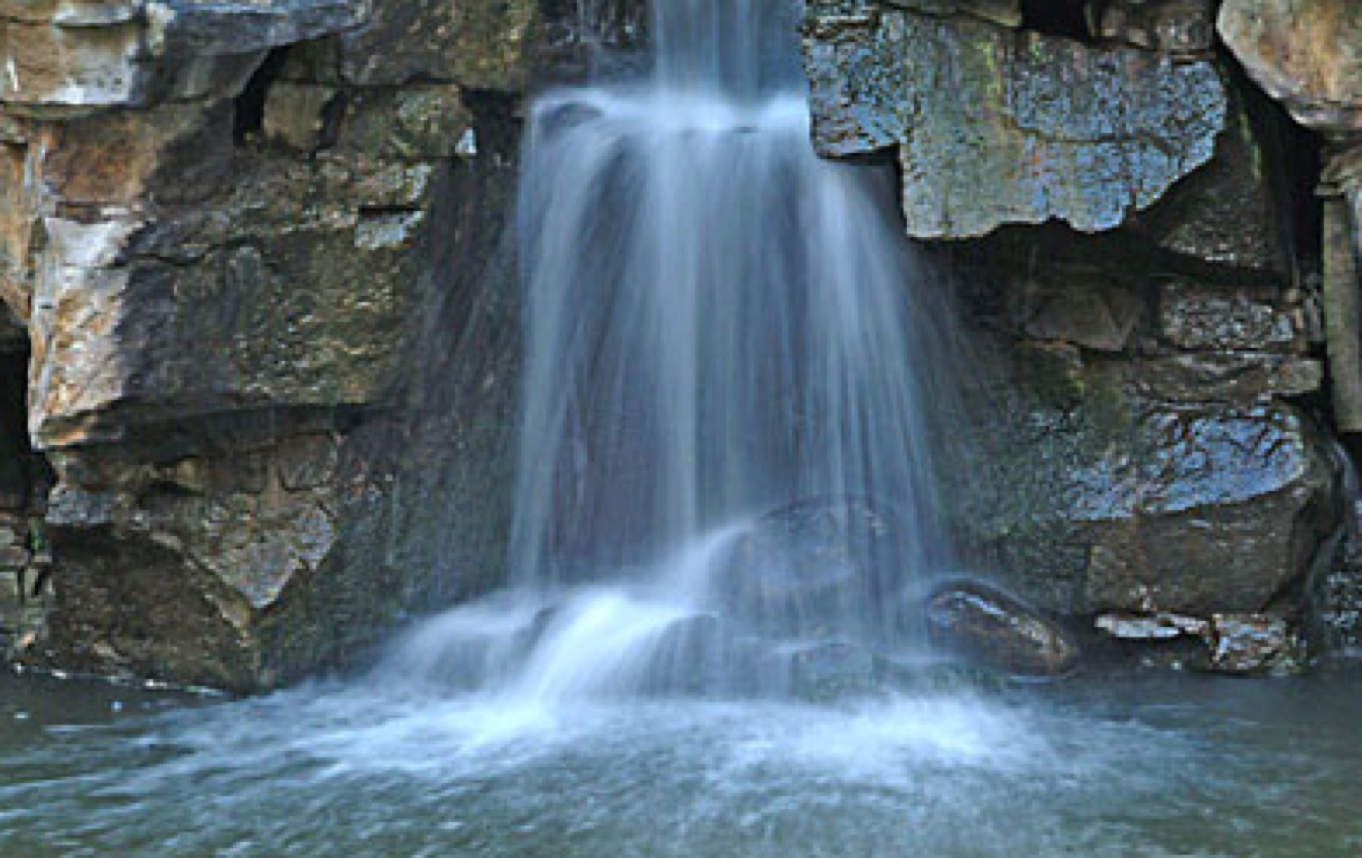 Digital Source Criticism
- Google images search: ‘source,’ semantic link,

- Website about  waterfilters, 

- image has been uploaded on website, 
  no credits, no provenance, no location 
  mentioned

- I create print screen -  duplicate image in   
  lower resolution
- no idea of where this is, of who has  taken 
   the  picture
-  human eye has identified   
  particular   feature in landscape 

- camera captures light particles 
  through sensors

- translation into digits

- pixels read signals and turn   
   them into color

- The image of a source  springing 
   from a rock is fixed
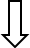 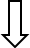 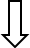 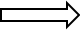 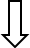 IS THIS HAPPENING TO OUR HISTORICAL SOURCES!!! 

 HORROR !!!!!! FAKE NEWS ???? FAKE HISTORY????
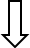 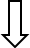 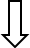 Different questions to different contexts
Source criticism: asking questions about a source
What does this say about the value of the document?
Who wrote this?
Why was this manuscript selected to be digitized?
How was it digitized? Was information lost?
How did it get into the archive?
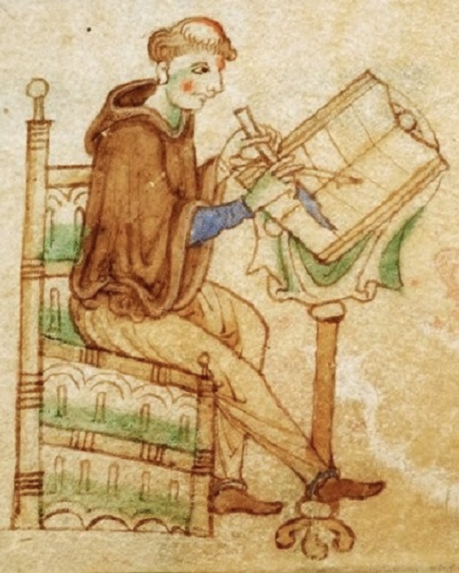 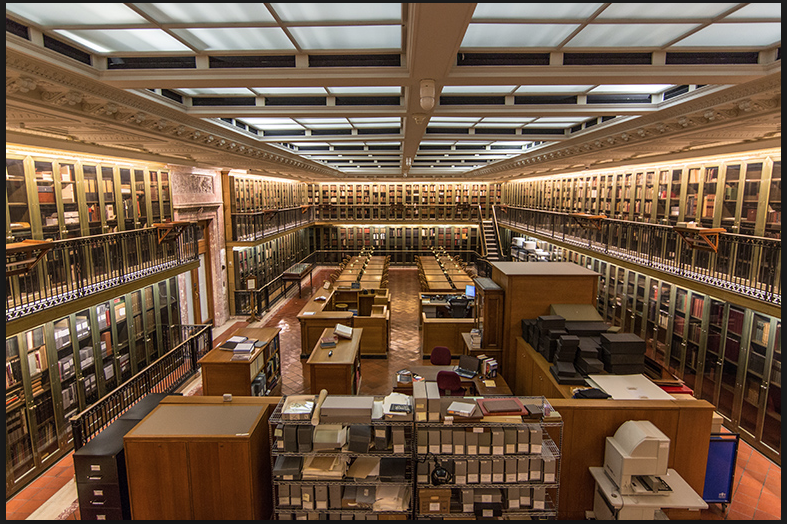 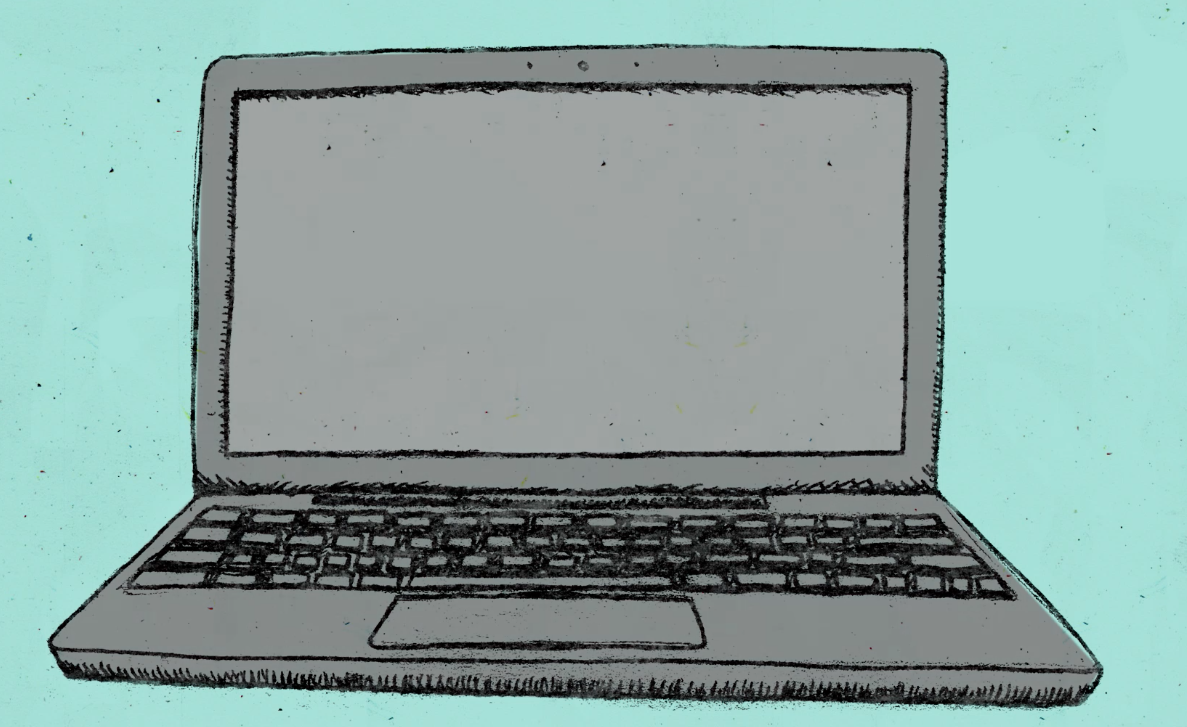 When was it written?
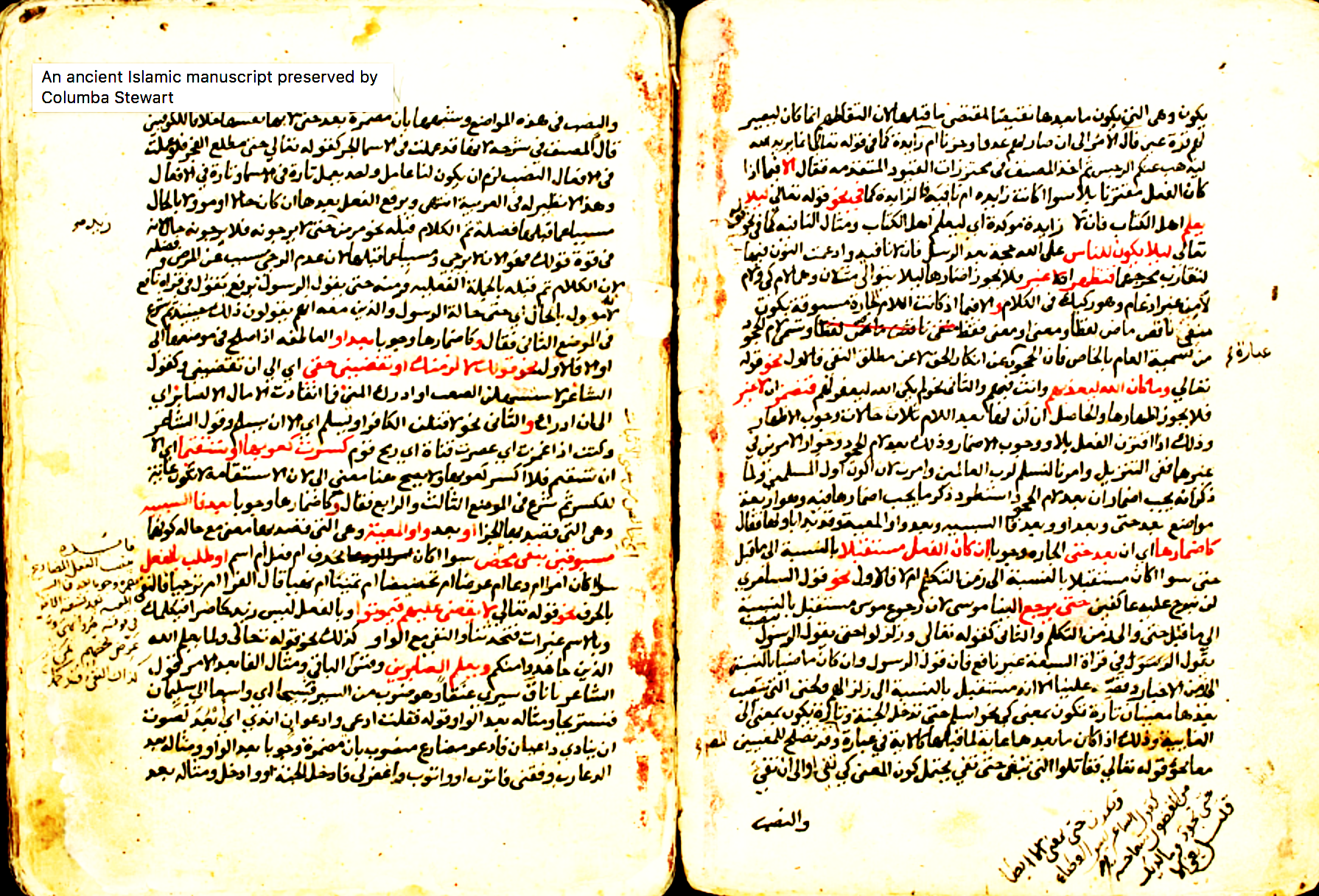 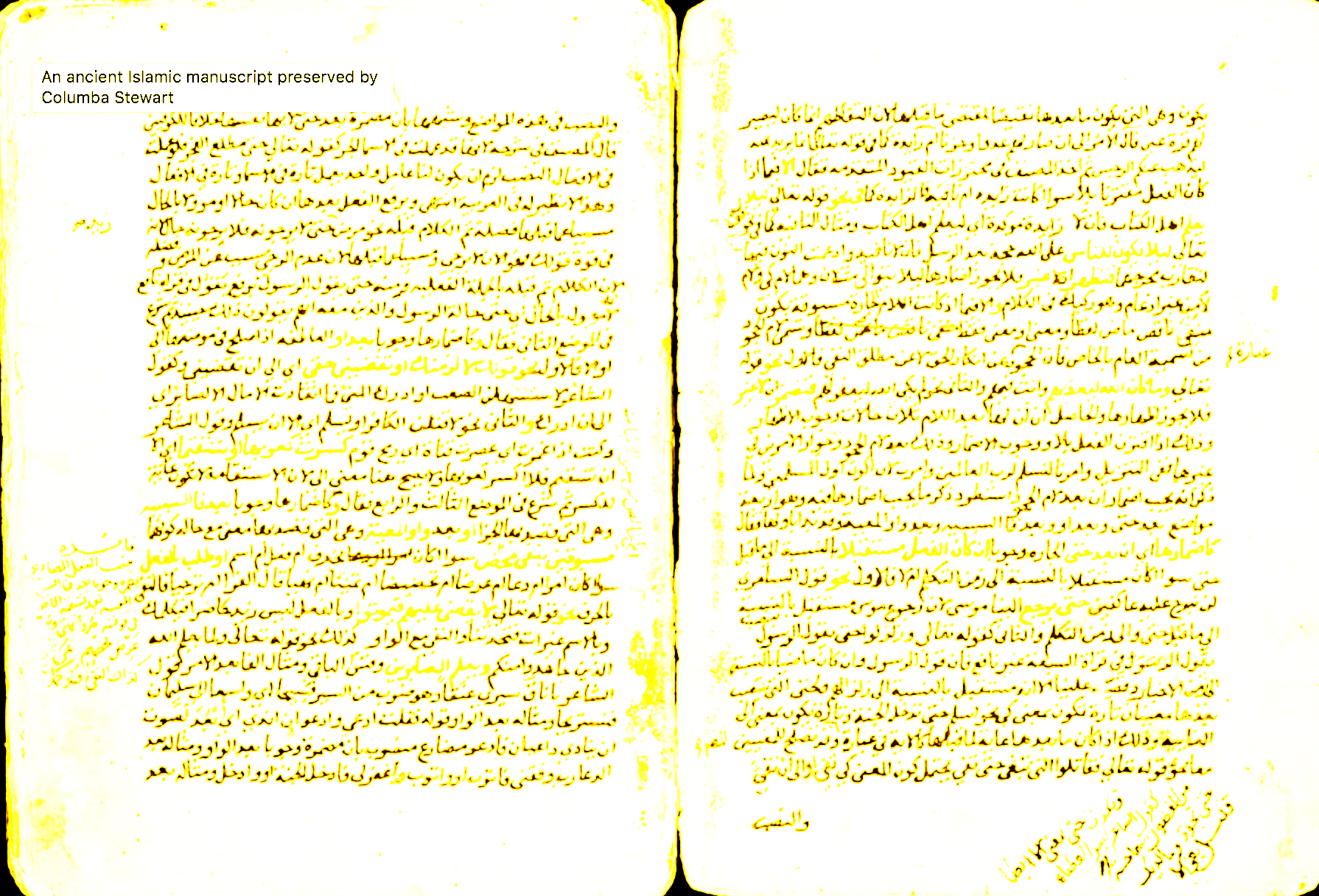 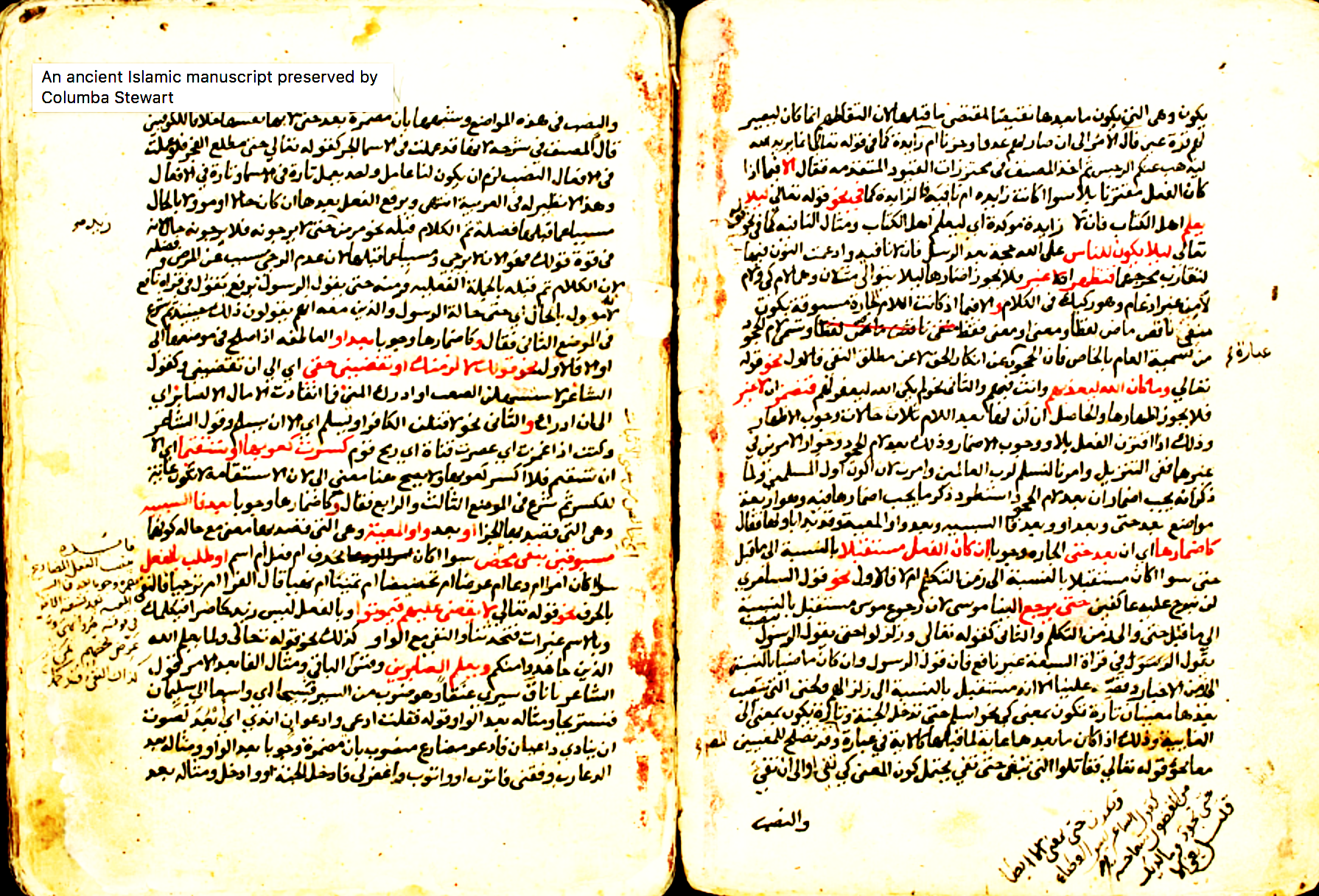 For what purpose?
How was it made ?
What does it say about this person, this community or about society in general during this period?
What name and place does it have
In the archive?
Who published it  online?
When was it published?
What is it made of?
[Speaker Notes: STEFANIA]
Different types of data
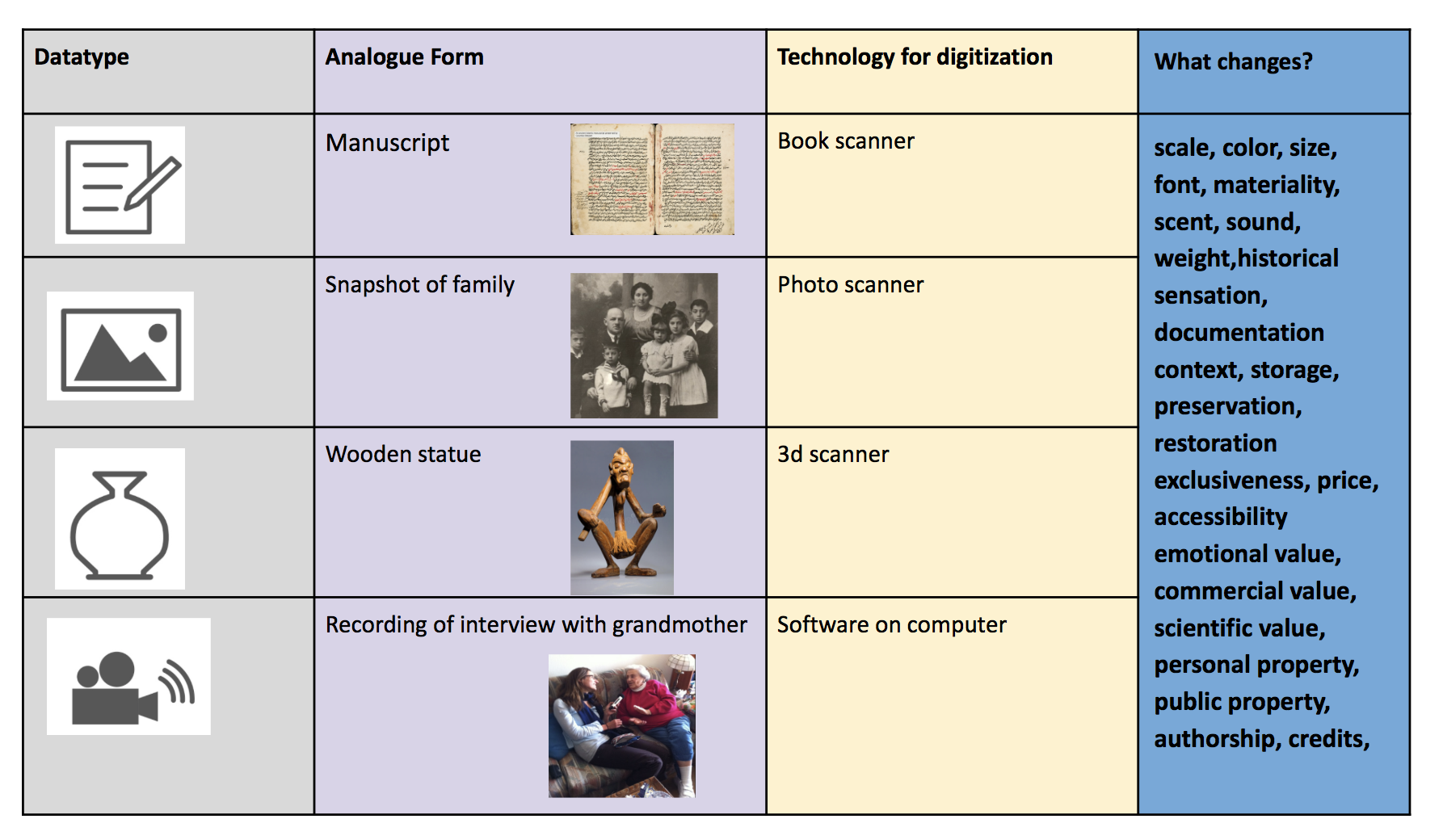 [Speaker Notes: STEFANIA]
Draft Clip of Ranke
The difference between  ‘information literacy’, ‘digital literacy’, ‘digital source criticism’
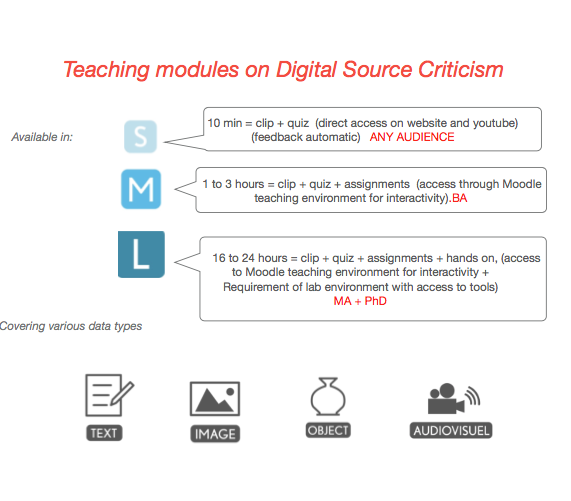 https://c2dh.github.io/ranketwo/
[Speaker Notes: STEFANIA]
Assignment 1 -  Transformation of a source
Choose an image from your text book -

Make a photo of it with your phone and send it to your computer 
Upload the image in Google image 
Assess the results
Are there similarities? Are the various images or just one? 
What does the digital representation online say about a source? 
Complete the scheme that has been sent to you
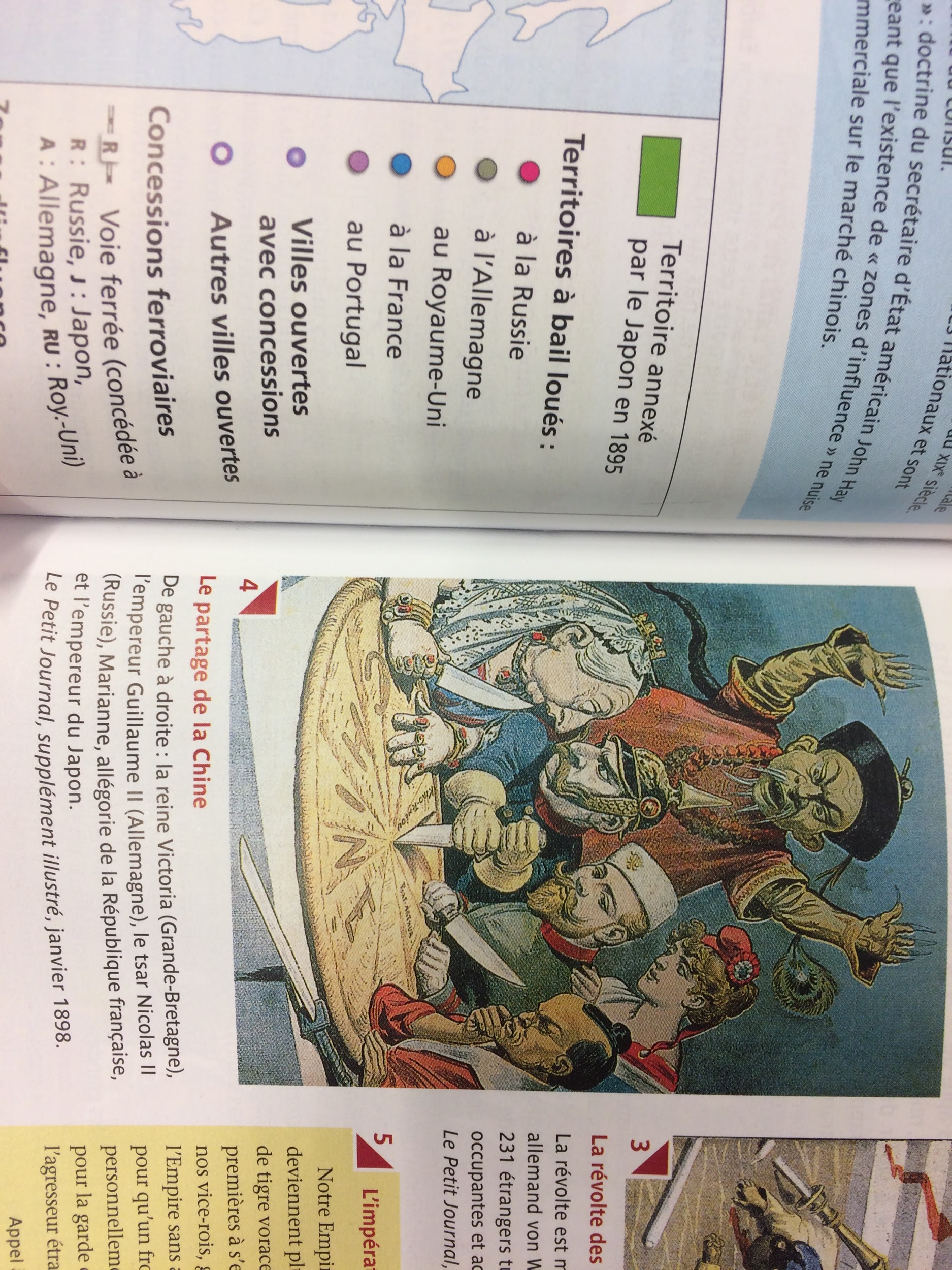 Le manuel d’Histoire franco-allemand 
Tome 2 - L’Europe et le monde du congrès de Vienne à 1945, Nathan / Klett, Paris 2012, p.165
[Speaker Notes: Martine]
Analyse critique de sources numériques: ‘Hands on”
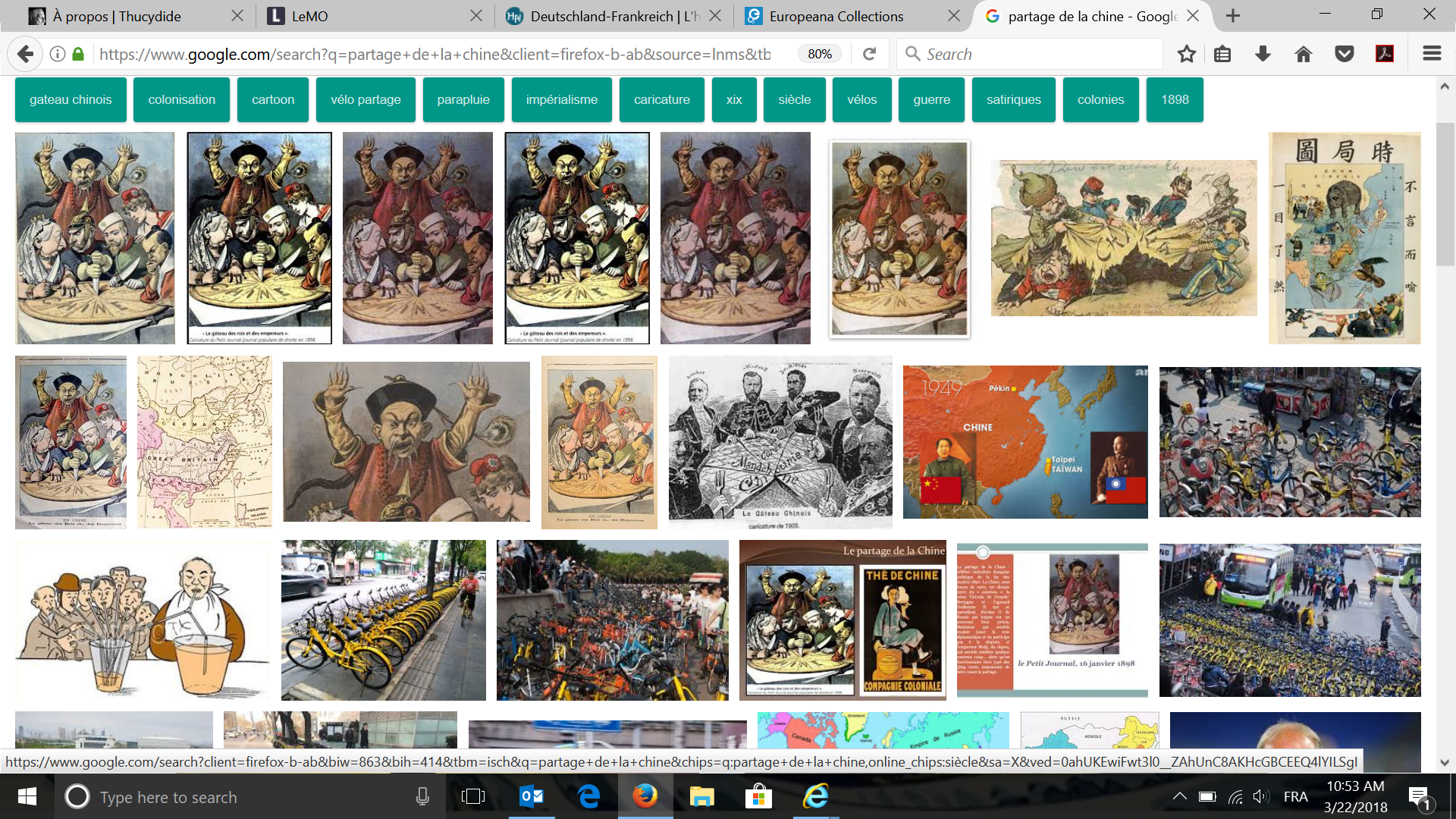 [Speaker Notes: Martine]
Analyse critique de sources numériques: `hands on’
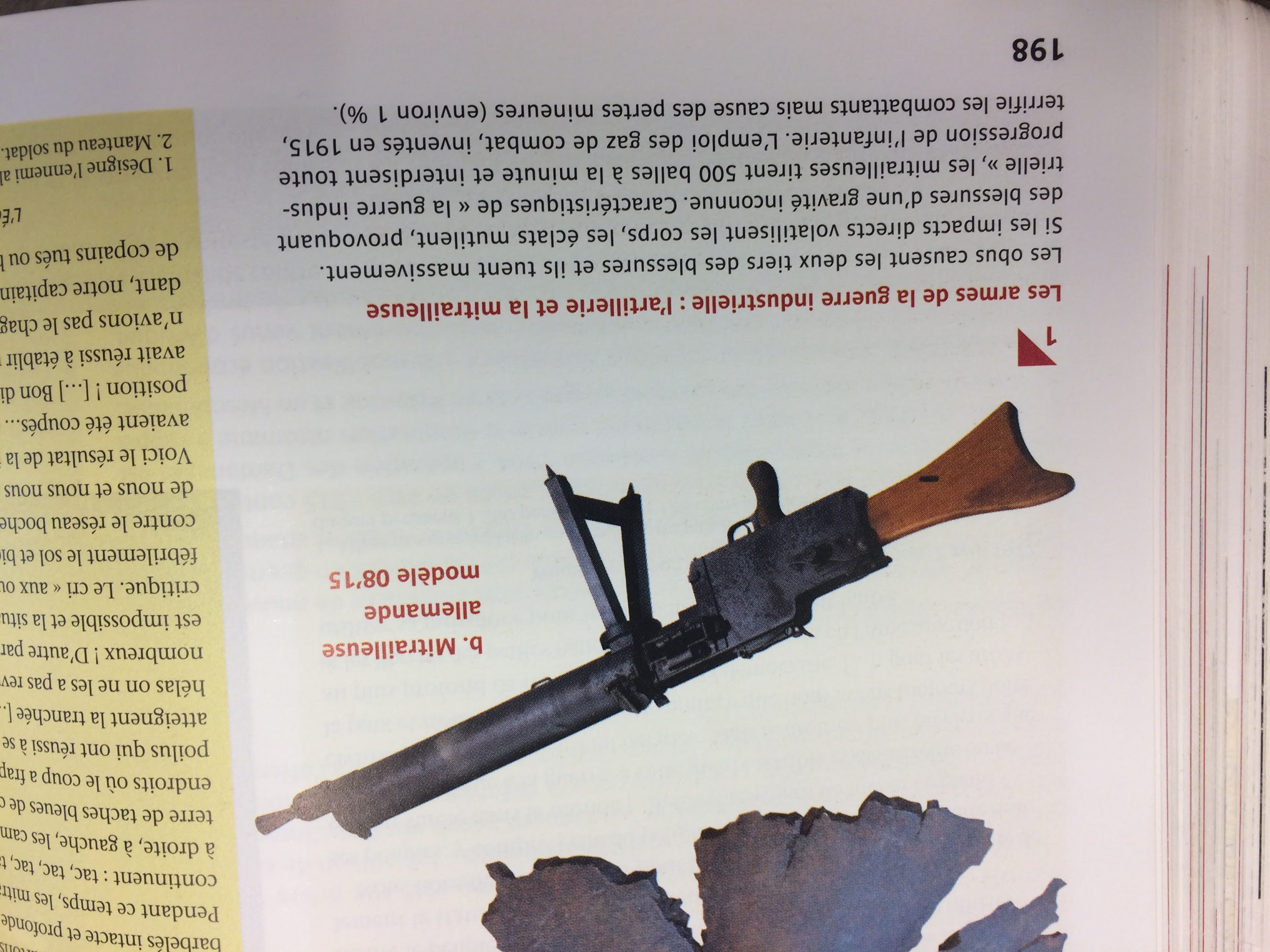 Le manuel d’Histoire franco-allemand 
Tome 2 - L’Europe et le monde du congrès de Vienne à 1945, Nathan / Klett, Paris 2012, p.165
[Speaker Notes: Guido]
Analyse critique de sources numériques: ‘Hands on”
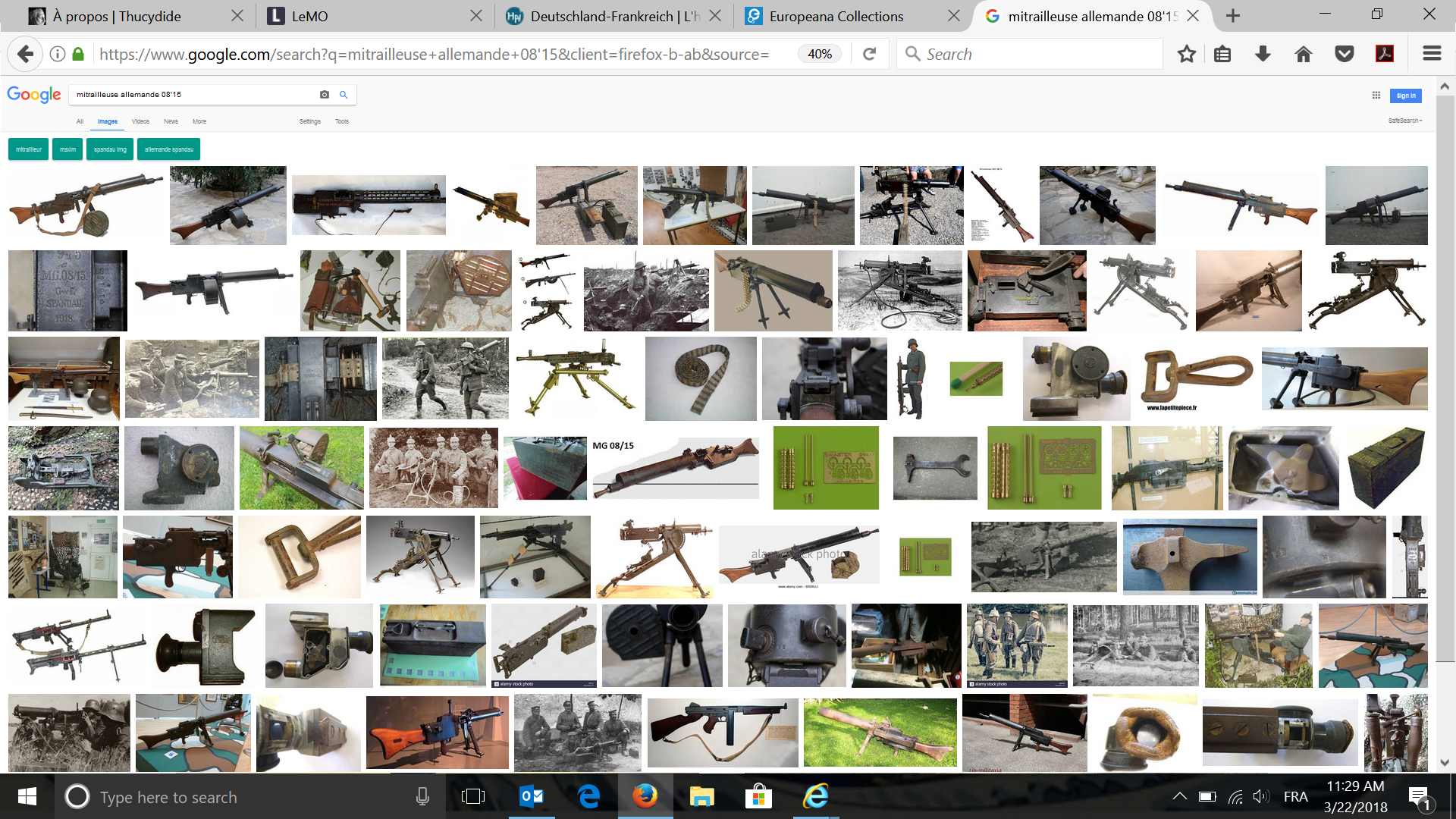 [Speaker Notes: Guido]
Example of applying source criticism to Youtube clip
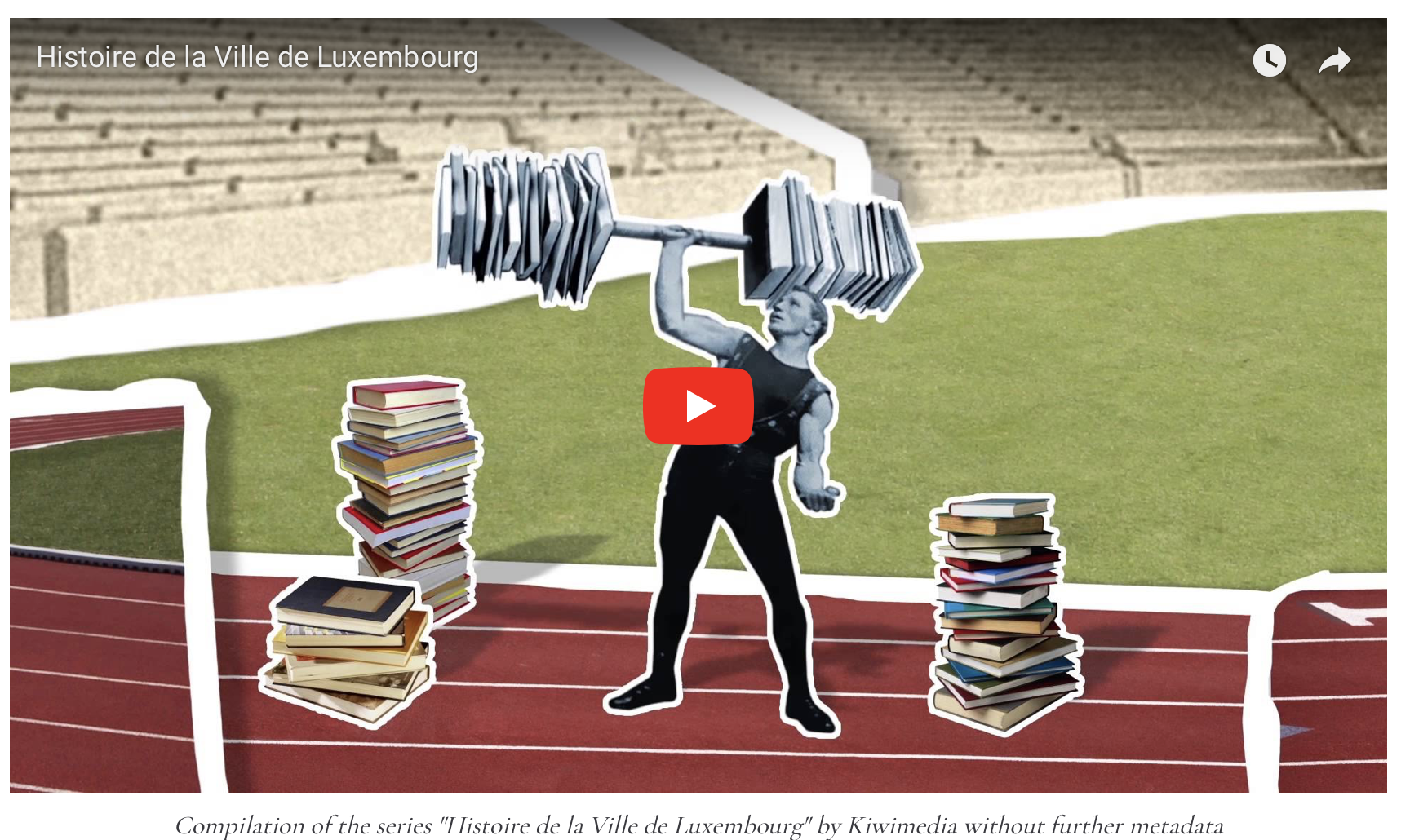 Histoire de Luxembourg comme  orphelin digitale
[Speaker Notes: STEFANIA]
Assignment 2 -  Analyzing a Youtube clip
Youtube
Who created it? Who owns it? How does it work?  
https://en.wikipedia.org/wiki/YouTube  
https://creatoracademy.youtube.com/page/lesson/jumpstart?cid=bootcamp-foundations&hl=en
https://www.youtube.com/watch?v=eEDX4E5LRQQ . 
Choose a Youtube clip and explore all the navigation options 
Apply source criticism to it
Analyse critique de sources numériques: l’Histoire du Luxembourg sur YouTube
Ressources web utiles dans l’enseignement: matériel historique online


           https://www.europeana.eu/portal/de/german (art and history objects/documents from all over Europe)
       
           http://la.historiana.eu/la/ (special section for teaching history in English)  
 
           http://www.dhm.de/lemo/ (teaching material Deutschen Historischen Museums) 
 
           https://www.histoire-image.org/fr/hors-series/france-allemagne (French/German historical themes, in French and  German)

           https://www.c2dh.uni.lu/thinkering/retrieval-digital-orphan-lhistoire-de-luxembourg (animations on 4  themes about  
           Luxemburgisch history in English, French and German)
         
          http://www.euscreen.eu (collections of television clips from European countries, theme:European History)
[Speaker Notes: STEFANIA]
Analyse critique de sources numériques: l’Histoire du Luxembourg sur YouTube
Ressources web utiles dans l’enseignement: matériel sur alphabétisation numérique
         

         https://www.youtube.com/watch?v=FlPh0Z39Fqg  (how learning starts with copying what others do, German) 

         http://bigthink.com/videos/the-digital-age-in-an-analog-world-2  (what the benefits are of digital signals, English)

         https://www.zdf.de/kinder/loewenzahn/digitale-nachrichten-104.html (how an image is scanned through digital signals,   
          German)

          https://21cif.com/directory.php  (course on information literacy, English) 

          https://www.google.com/intl/ta/insidesearch/searcheducation/index.html (Google search education, English)
[Speaker Notes: STEFANIA]